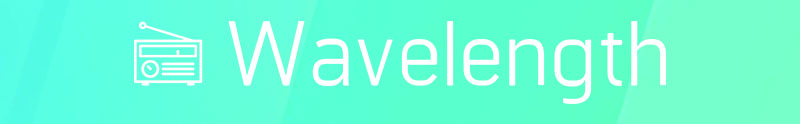 how do you build credit
Catholic School Alumni Programs
A Catholic school alumni program typically encompasses a range of initiatives and activities aimed at fostering a strong connection and engagement between the school and its graduates. While specific programs may vary depending on the school's resources, alumni network, and priorities, here are some common elements found in Catholic school alumni programs:

Alumni Associations: Many Catholic schools have dedicated alumni associations or alumni clubs. These associations serve as the primary platform for alumni to connect with each other and the school. They organize events, maintain communication channels, and facilitate networking opportunities among alumni.

Reunions and Special Events: Alumni reunions and special events provide opportunities for former students to reconnect, reminisce, and celebrate shared memories. These events often coincide with milestone anniversaries or homecoming celebrations and may include class reunions, sports tournaments, or cultural performances.

Networking and Professional Development: Alumni programs frequently offer networking opportunities and resources to support graduates' professional development. This can include mentorship programs, career counseling, job placement assistance, or industry-specific events that allow alumni to connect with current students or fellow alumni working in their field of interest.

Volunteer and Service Opportunities: Catholic schools often encourage alumni to engage in volunteer activities and service projects that reflect the values of the school. This can involve alumni participating in community service initiatives organized by the school, serving as mentors or guest speakers, or contributing their time and skills to support specific programs or causes.

Philanthropy and Fundraising: Alumni are often invited to contribute to fundraising campaigns and philanthropic initiatives aimed at supporting the school's mission and providing financial assistance to current and future students. This may include annual giving campaigns, scholarship funds, or support for specific projects or programs.
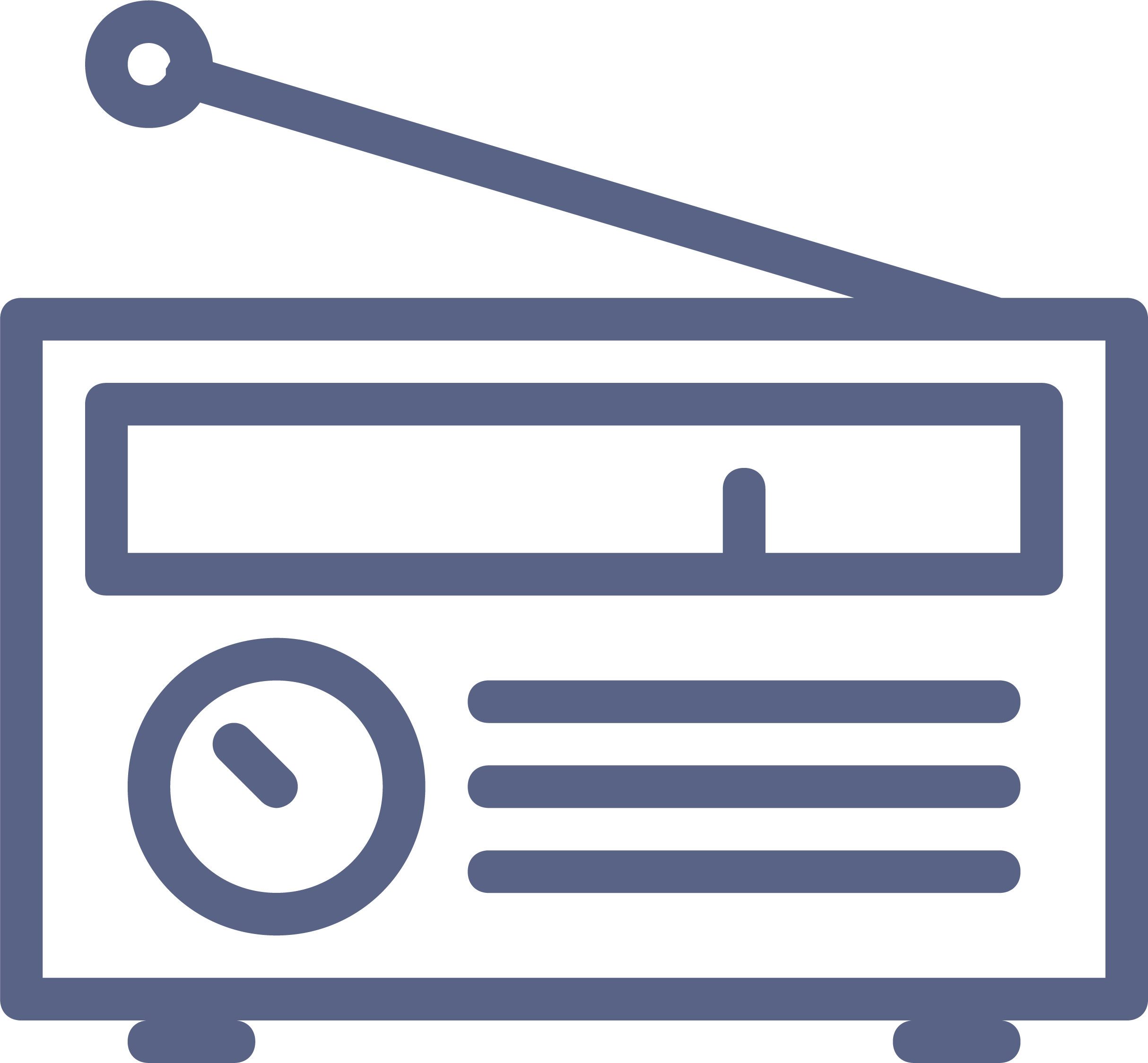 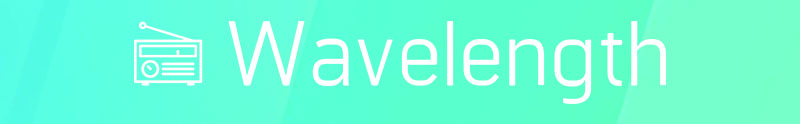 how do you build credit
Communication and Publications: Regular communication with alumni is an essential component of an alumni program. This can include newsletters, magazines, email updates, and social media platforms that keep alumni informed about school news, events, achievements, and opportunities for involvement.


Alumni Recognition and Awards: Catholic schools often honor outstanding alumni who have made significant contributions to their communities, professions, or the mission of the school. This can be done through alumni awards, inductions into a hall of fame, or special recognition events that celebrate alumni achievements and inspire current students.

Continuing Education and Lifelong Learning: Some Catholic schools offer continuing education programs or lifelong learning opportunities that are open to alumni. These programs may include workshops, seminars, lectures, or retreats on topics related to faith, personal growth, professional development, or social issues.

Digital Platforms and Online Communities: Many alumni programs utilize digital platforms and online communities to facilitate communication, networking, and engagement among alumni. These platforms may include alumni directories, social media groups, or dedicated websites where alumni can connect, share updates, and collaborate on initiatives.

Alumni Involvement in School Life: Alumni programs often seek to involve graduates in the life of the school. This can include inviting alumni to attend school events, cultural or sporting activities, or serving as guest speakers or panelists to share their experiences and insights with current students.

Overall, a Catholic school alumni program aims to create a strong sense of community, foster lifelong connections, and provide ongoing support to alumni in their personal, professional, and spiritual journeys. It seeks to uphold and reinforce the values and teachings of the Catholic school, ensuring that graduates continue to embody those values as they contribute to the betterment of society.
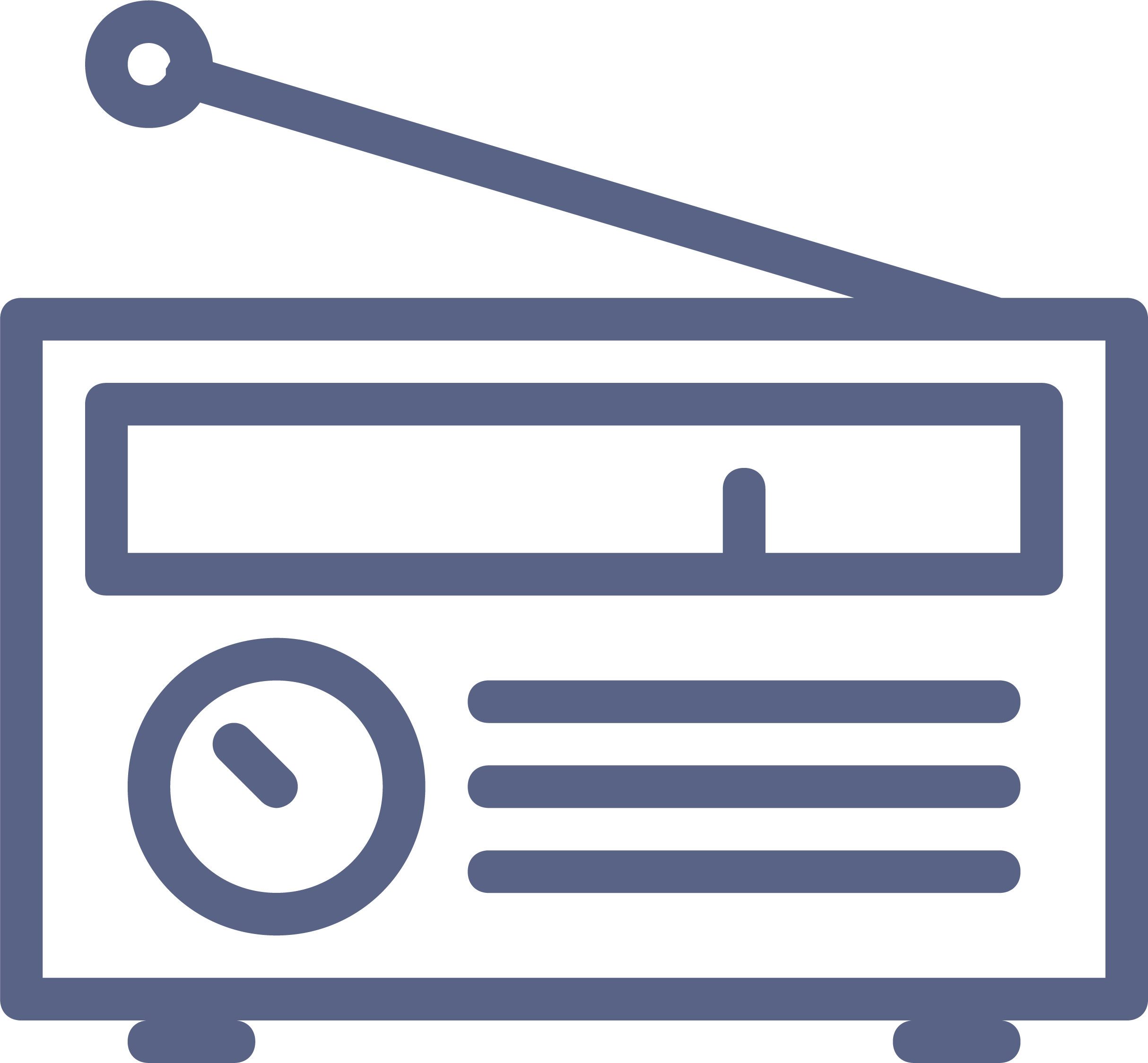